GeografiaSergio Zilli
cod: 006LE 
Corso di Laurea: Discipline storiche e filosofiche
a.a. 2019-2020
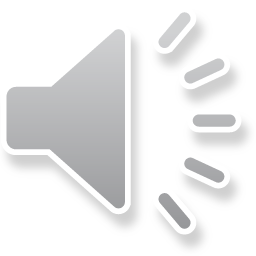 Presentazione n. 25 (con audio)
Lingue etnie religioni

3
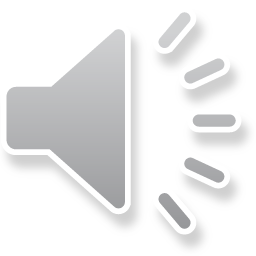 Razze e razzismo
L’espressione «razza» deriva dall’idea di poter distinguere gli esseri umani classificando alcuni suoi aspetti (pelle, statura, cranio, occhi…)
distinguere per dominare / gestire
Deriva da volontà di classificare tutto (Linneo, XVIII secolo)

Razza: gruppo umano individuato sulla base di appartenenze somatiche che di regola non sono correlate con differenze genetiche rilevanti
Razzismo: intolleranza nei confronti di persone considerate geneticamente diverse e inferiori
Ideologia: sistema di idee e valori che giustifica le opinioni, le pratiche e gi orientamenti di un gruppo
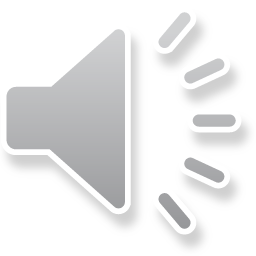 Razze e razzismo
Identificazione delle tipologie delle popolazioni, variabili a seconda di tutta una serie di fattori, ma non nettamente distinguibili (zone di transizione)
Le varietà genetiche fra i popoli dei cinque continenti è inferiore al 4% del totale del patrimonio genetico (ma è maggiore la differenza genetica presente all’interno di ciascuno di essi)
La razza è una costruzione sociale, un’idea/fenomeno che non esiste in natura, ma viene creato dalle persone attribuendo un significato alle apparenze somatiche degli individui per raggiungere altri scopi
Razzismo strumento giustificativo del potere 
(conquista / schiavitù / apartheid) 
Geografia della popolazione
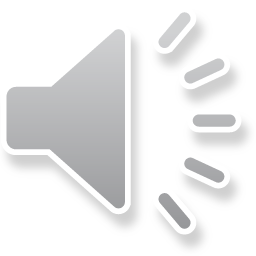 Etnicità
Costruzione sociale collettiva che riguarda la formazione e il mantenimento delle identità individuali e collettive
Produce un senso di appartenenza sociale da parte delle persone
Implica il riconoscimento dell’alterità / confine con l’altro
Precede il concetto di nazionalità, ovvero di appartenenza a uno Stato, ma si lega ad esso quando a partire dal XIX secolo si inizia a parlare di stato nazionale, quindi basato su omogeneità etnica ( pulizia etnica)
Elementi interni (senso identità individui e collettivi, processi di attribuzione e di percezione)
Elementi esterni (comportamenti, uso lingue, pratiche tradizionali o religiosi, preferenze varie, invenzione di tradizioni)
Etnia come sinonimo di cultura
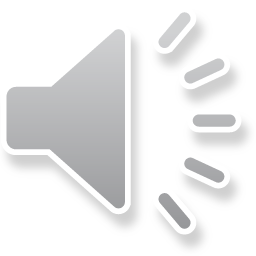 Etnicità del paesaggio
Gruppi etnici si muovono e si organizzano nello spazio 
geografia etnica studia i segni della cultura materiale, come gli edifici religiosi, i centri di ritrovo comunitari e le modalità di trasmissione della etnicità 
Assimilazione 
Multiculturalismo
Eterolocalismo
Isole etniche (ghetti)
Conflitti etnici
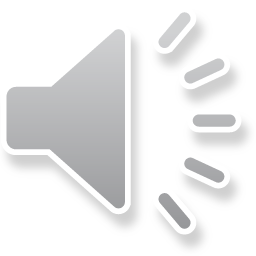 Religioni
Sistemi di idee, di regole e di pratiche che rispondono alle esigenze delle persone di dare un senso al mondo e al proprio ruolo al suo interno attraverso a una relazione con entità superiori o esterne 
	 geografia come studio della distribuzione delle religioni e dei modi – materiali e immateriali - con cui si rapportano allo spazio 
Quasi il 75% della popolazione mondiale si identifica in una delle quattro religioni principali: Cristianesimo, Islam, Induismo e Buddismo
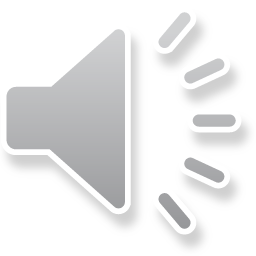